برنامج (دبلوم) الدراسات الإسلامية المتقدمةعلاقات الحروف
د. هاله رجب
د. هاله رجب

إجازة قراءة وإقراء في قراءات عاصم وقالون وابن كثير وأبو جعفر وورش وأبو عمرو البصري  من طريقي الشاطبية والدرة
4  دبلومات في الدراسات الإسلامية - أكاديمية سماحة
شهادة دار القرآن الكريم (تعادل الثانوية الأزهرية) – الكويت
شهادة معهد الأترجة لعلوم القرآن الكريم - الكويت 
دكتوراه المايكروبيولوجي – كلية العلوم – جامعة الأزهر 
خبرة في التدريس الأكاديمي والشرعي لأكثر من 18 عاماً
مؤسس ومدير 3  مؤسسات تعليمية إسلامية بكندا (مركز الأترجة للدراسات القرآنية) و (شركة أكاديمية آيات) و (مؤسسة آيات الخيرية)
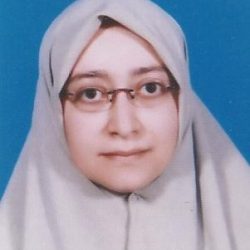 2022-02-25
2
برنامجالفصل الدراسي
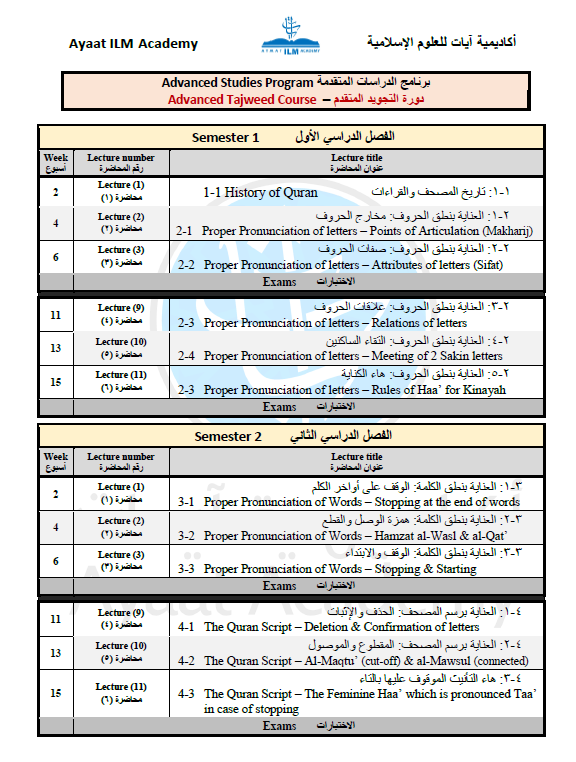 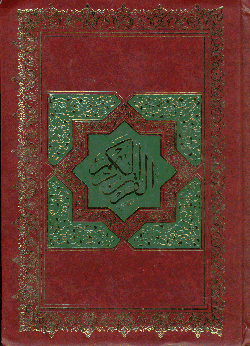 2022-02-25
3
المقدمةIntroduction
2024-01-24
4
ما هي علاقات الحروف؟
What do we mean by Relations of letters?
حتى نعتبر العلاقة بين أي حرفين لابد أن:
يتلاقيا خطًا ولفظًا   (اركبْ مَـعنا) (يدركْـــكُـــم) 
يتلاقياً خطًا فقط (إنــهُ و هُــو)
To consider a relationship between any 2 letters, they should:

Meet in the Script and pronunciation
(يدركْـــكُـــم) (اركبْ مَـعنا)
Meet in the Script only 
(إنــهُ و هُــو)
أما إن تلاقيا لفظاً فقط فلا تعتبر العلاقة بينهما
(أنَـــا نَـذير) (قالَ اركب)

ملاحظة: لا يعتد بالفاصل إذا كان غير ملفوظ في كل الأحوال
 (أمنُوْا وَعملوا)
While if they meet only in the pronunciation, their relation is NOT considered 
(أنَـــا نَـذير) (قالَ اركب)
Note: The letter is not considered a separator if not pronounced in all cases   
(أمنُوْا وَعملوا)
أنواع علاقات الحروف
Types of the Relations of letters
الإظهار
Izhar
الإدغام أو الإظهار
 Idgham or Izhar
الإظهار
Izhar
أنواع علاقات الحروف
Types of the Relations of letters
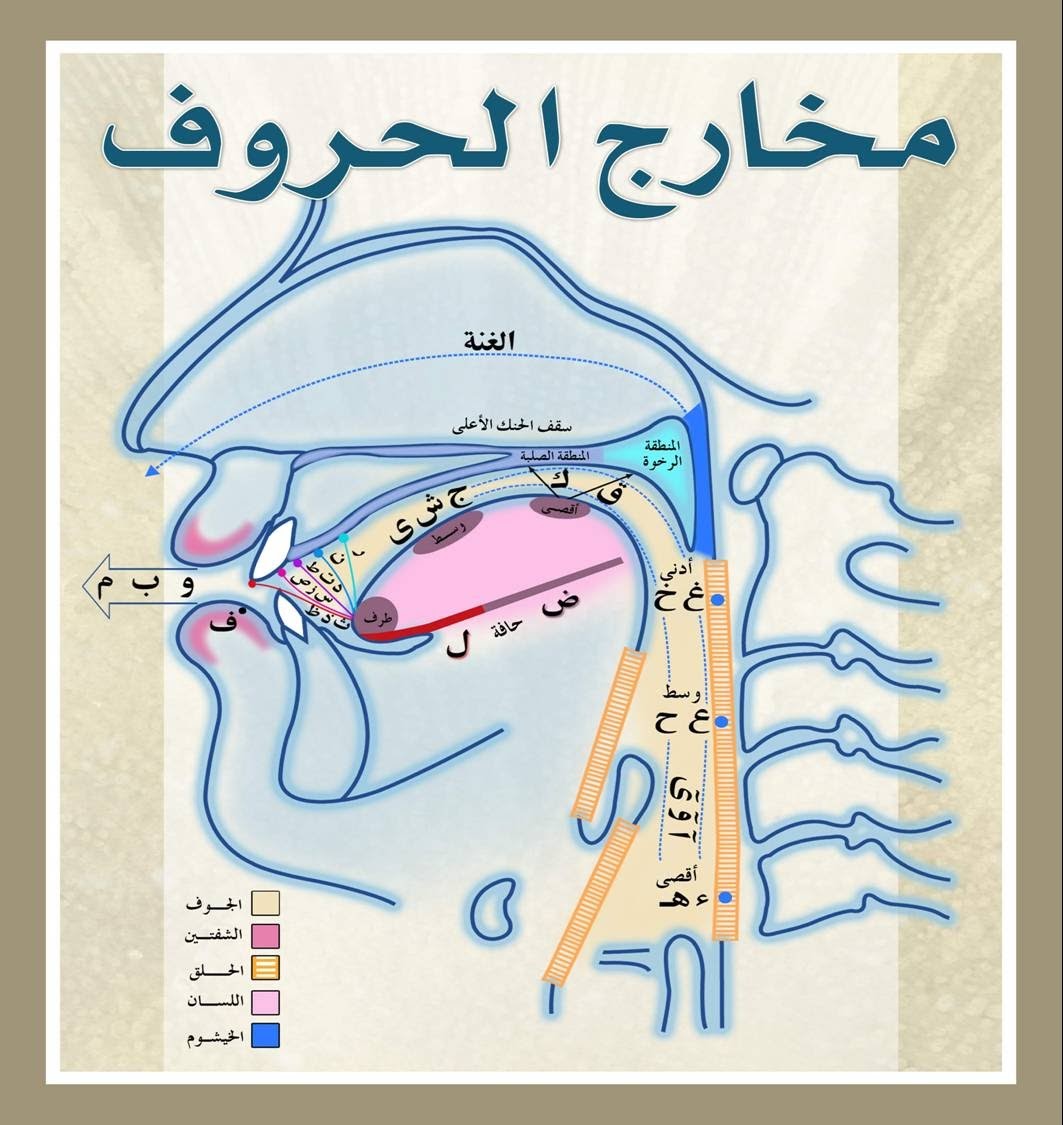 أنواع علاقات الحروف
Types of the Relations of letters
المتماثلانTamathul (identical)
2024-01-24
9
Tamathul (Identical)
المتماثلان
تعريفه:  - الحرفان اللذان اتفقا اسمًا ورسمًا ومخرجًا وصفةً
Definition: Two letters which are identical in name, script, P.O.A. and attributes
ت
ت
م
م
Tamathul (Identical)
المتماثلان
الإظهار
Izhar
الإدغام
 Idgham
الإظهار
Izhar
ما عدا
 Except
ما عدا
 Except
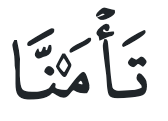 2 options فيها وجهان
Ishmam & Idgham الإدغام مع الإشمام
Al-Rawm الروم
أما حرف اللين فيجب إدغامهWhile the Leen letter should be merged
عصَوْا وَ كانوا
[Speaker Notes: - الحرفان اللذان اتفقا اسمًا ورسمًا ومخرجًا وصفةً
Definition: Two letters which are identical in name, script, P.O.A. and attributes]
المتجانسانTajanus (homogenety)
2024-01-24
12
المتجانسان
Tajanus (Homogenous)
تعريفه: الحرفان اللذان اتفقا مخرجًا (أو صفةً)
Definition: Two letters having the same Makhraj (or attributes)
ء   هـ
ع   ح
غ   خ
س ز ص
ذ ث ظ
د ت ط
ب م و
المتجانسان
Tajanus (Homogenous)
الإظهار
Izhar
الإظهار
Izhar
الإظهار
Izhar
ما عدا
 Except
ما عدا
 Except
[Speaker Notes: - الحرفان اللذان اتفقا اسمًا ورسمًا ومخرجًا وصفةً
Definition: Two letters which are identical in name, script, P.O.A. and attributes]
المتجانسان
Tajanus (Homogenous)
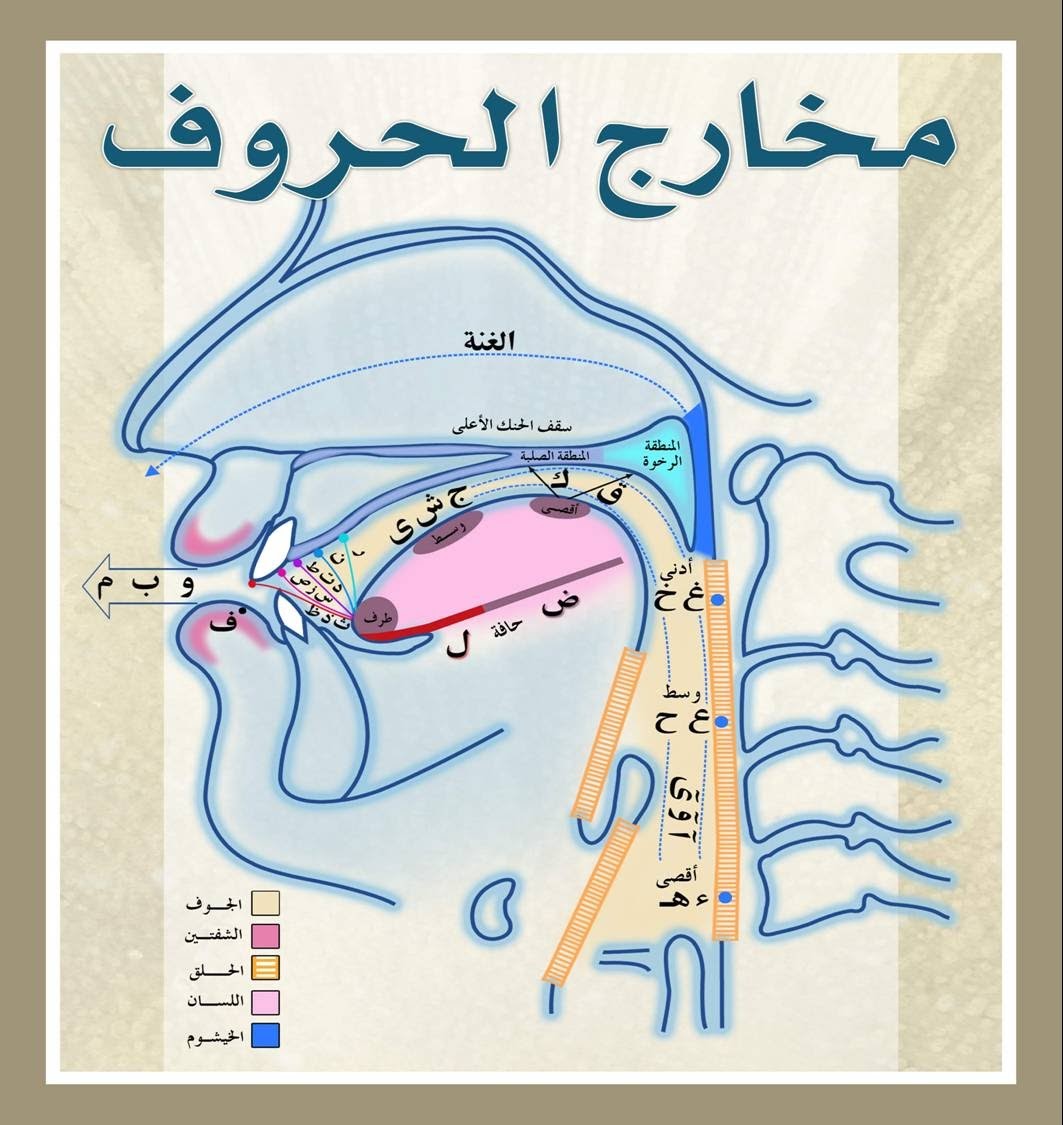 د
ت
Complete Idgham
 إدغام كامل
أثقلت دَّعوا
كــدتَّ
ت
د
Complete Idgham
 إدغام كامل
ط
ت
قالت طـَّائفة
Complete Idgham
 إدغام كامل
ت
أحـطـتُّ
ط
Incomplete Idgham
 إدغام ناقص
المتجانسان
Tajanus (Homogenous)
موضع وحيد
 Mentioned once
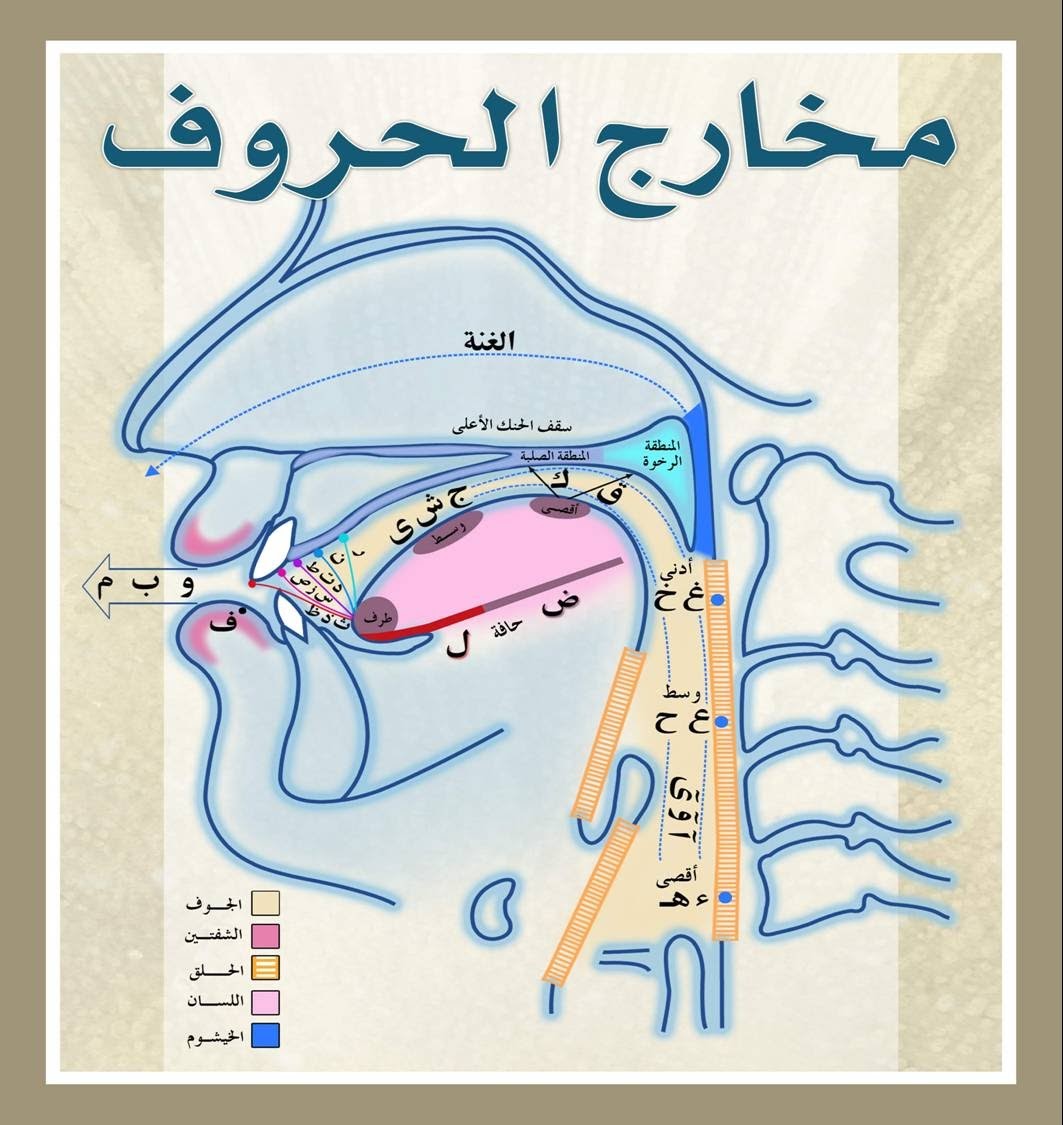 م
ب
Complete Idgham
 إدغام كامل
اركب مَّـعنا
ب
م
لهم بِـه
Ikhfaa’
إخفاء
موضع وحيد
 Mentioned once
ذ
ث
Complete Idgham
 إدغام كامل
يلهث ذَّلك
ظ
ذ
إذ ظَّـلمتم
Complete Idgham
 إدغام كامل
المتقاربانTaqarub(approximately similar)
2024-01-24
17
المتقاربان
Taqarub (approximately Similar)
[Speaker Notes: - الحرفان اللذان اتفقا اسمًا ورسمًا ومخرجًا وصفةً
Definition: Two letters which are identical in name, script, P.O.A. and attributes]
المتقاربان
Taqarub (approximately Similar)
الإظهار
Izhar
الإظهار
Izhar
الإظهار
Izhar
ما عدا
 Except
[Speaker Notes: - الحرفان اللذان اتفقا اسمًا ورسمًا ومخرجًا وصفةً
Definition: Two letters which are identical in name, script, P.O.A. and attributes]
المتقاربان
Taqarub (approximately Similar)
19
14
موضع وحيد
 Mentioned once
33
19
20-32
18
1-4
5-17
[Speaker Notes: - الحرفان اللذان اتفقا اسمًا ورسمًا ومخرجًا وصفةً
Definition: Two letters which are identical in name, script, P.O.A. and attributes]
المتباعدانTaba’ud(farther apart)
2024-01-24
21
Taba’ud (farther apart)
المتباعدان
تعريفه:
الحرفان اللذان تباعدا مخرجًا واختلفا صفةً
Definition:
Two letters whose Makharij are farther apart and they have different Sifat (attributes).
ن
خ
د
هـ
Taba’ud (farther apart)
المتباعدان
الإظهار
Izhar
الإظهار
Izhar
الإظهار
Izhar
ما عدا
 Except
الإخفاء
Ikhfa’a
[Speaker Notes: - الحرفان اللذان اتفقا اسمًا ورسمًا ومخرجًا وصفةً
Definition: Two letters which are identical in name, script, P.O.A. and attributes]
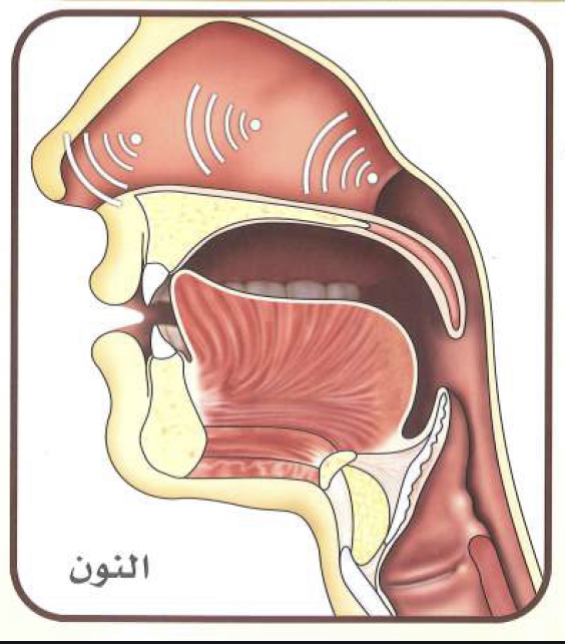 تباعد - إخفاء
Taba’ud with Ikhfaa’
ن
ك
ق
تباعد - إظهار
Taba’ud with Izhar
غ
خ
ع
ح
ء
هـ
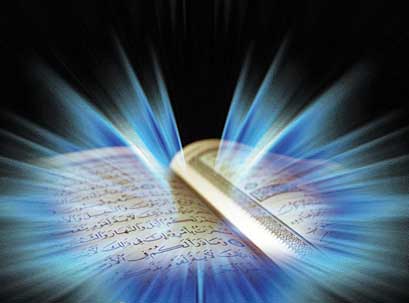 والله من وراء القصد
وهو يهدي السبيل
Jazakom Allah Khairan